Формула успешного НКО
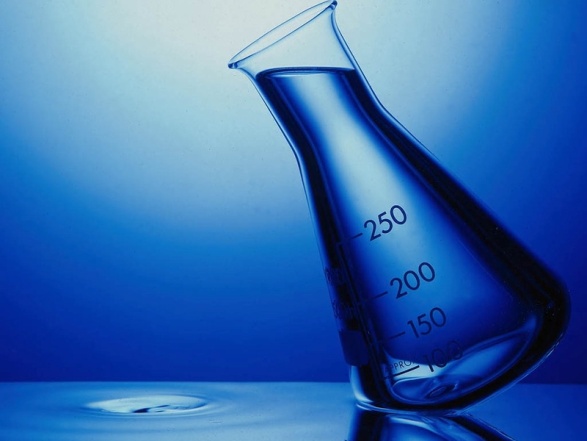 Александр Гезалов – 
Эксперт Общественной палаты РФ, публицист
                               Ханты-Мансийск 20012
Как создать успешное НКО?
С чего начать? 
К чему идти?
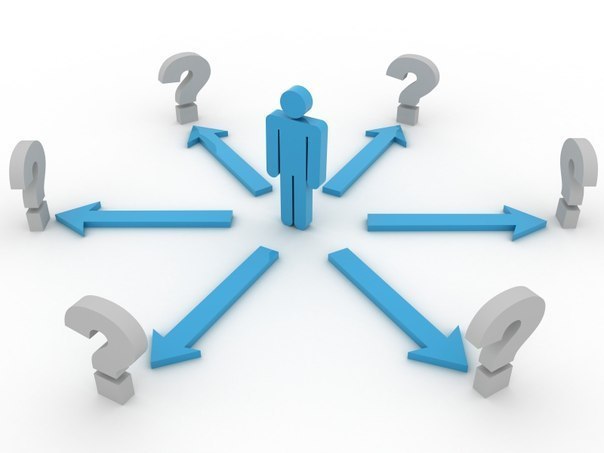 Начало
Проведение исследования проблемы мониторинг, под которую создается общественная организация
Формы проведения исследования:

- обзор информации местных, региональных и федеральных СМИ,
- проведение опроса местного населения и будущих субъектов взаимодействия,
анкетирование, 
изучение статистических данных официальных органов власти, 
собственное расследование
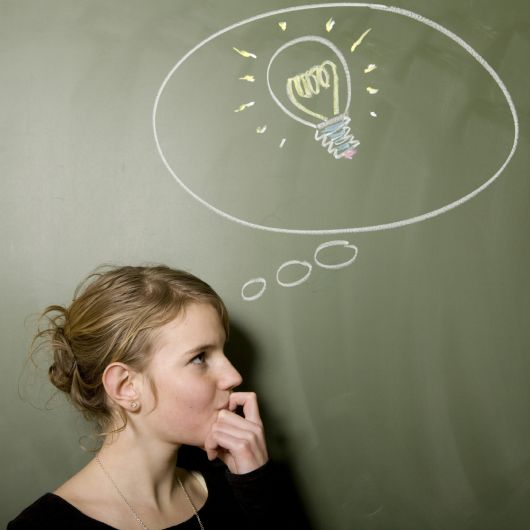 Проведение общего собрания членов будущей НКО
Определение миссии НКО:

Ради чего общественная организация создавалась, каких общественных изменений ожидается

Определение с целями и задачами НКО

Цель: куда мы движемся в ближайшей перспективе

Задачи: Каким способом мы будем добиваться поставленной цели.
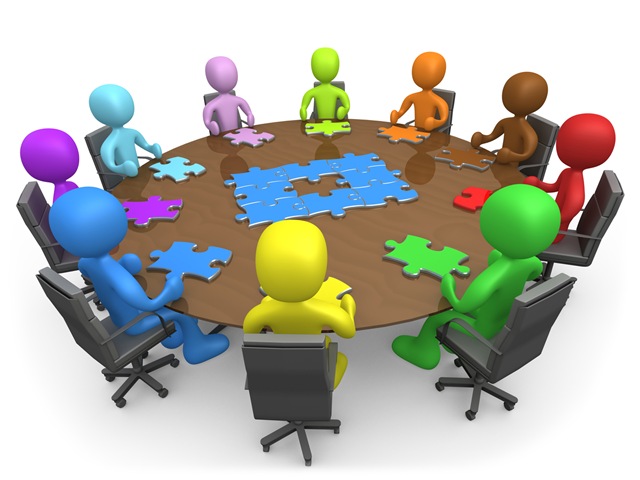 Выбор лидера организации
Выбор лидера НКО крайне важный момент, важно, чтобы лидер обладал некоторыми ярко выраженными качествами:
- харизмой,
- работоспособностью,
- честностью,
- коммуникабельностью,
- стрессоустойвостью,
- менеджерским опытом,
- способностью делегировать полномочия,
- минимальной занятостью,
- психологическими знаниями,
- умением хорошо говорить и убеждать,
- владение оргтехникой и личным авто (если есть),
- умением создать мягкий психологический климат,
- не стяжательный,
- не ищущий славы и денег
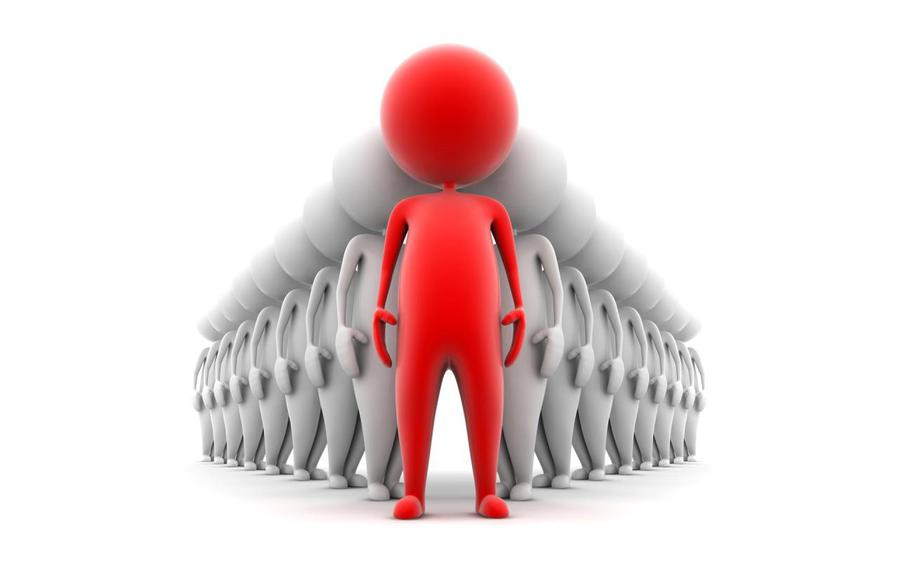 Создание логотипа и слогана НКО
соответствие заявленной миссии НКО,
простота,
использование минимума цвета,
читабельность,
легкая воспроизводимость
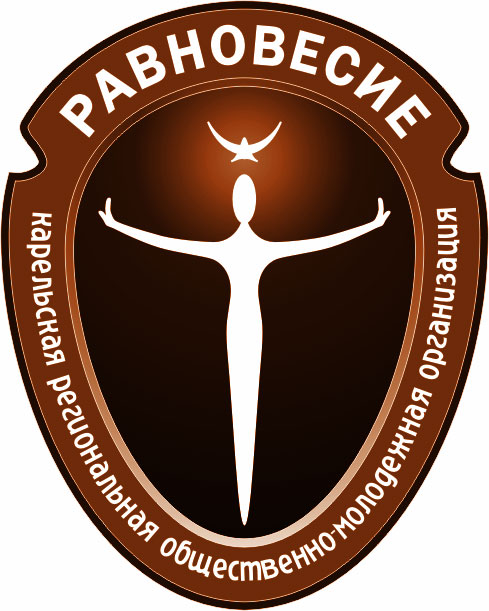 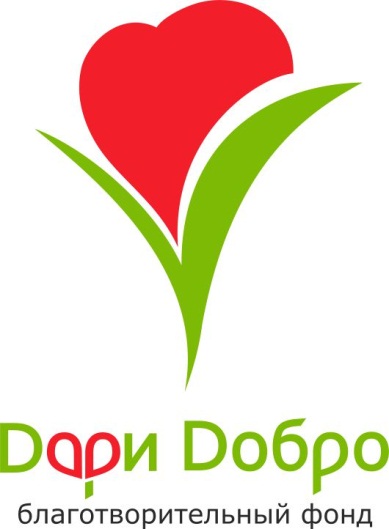 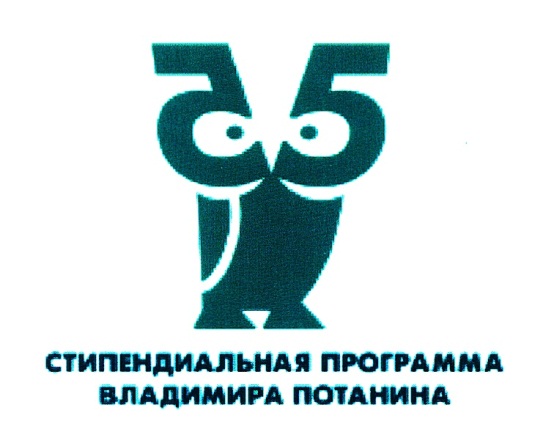 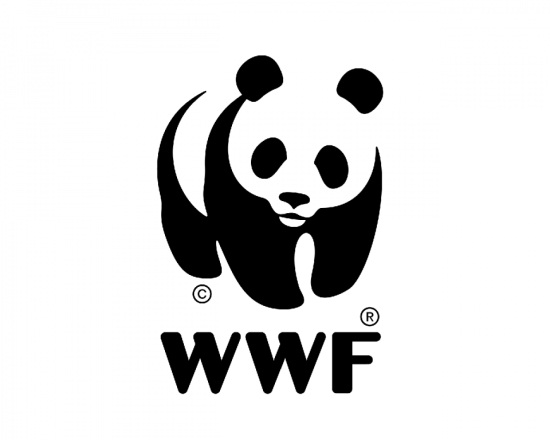 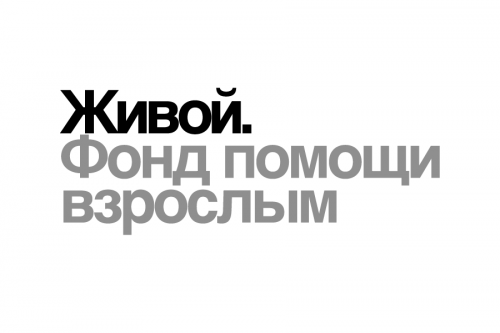 Создание портфолио устойчивых связей с представителями общественного сектора
- подписание договоров намерений,
- достижений устных договоренностей,
- включение в процессы деятельности субъекта (например, создание в СМИ собственных колонок или программ на ТВ)
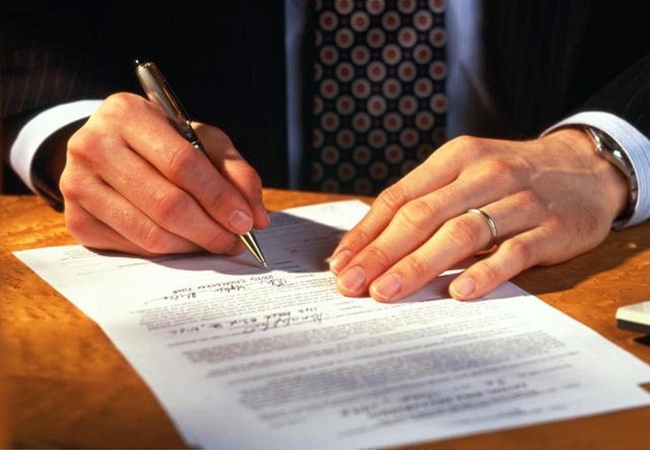 Определение общего медиаплана НКО (продвижение идей в общественные массы и представительства власти и СМИ)
- наличие СМИ региона,
- проведение переговоров с главными редакторами о сотрудничестве на перспективу,
- озвучивание важных для социальной группы тем,
- поиск наиболее точных и точечных подач проблемы и способов ее решения через СМИ,
- создание пула журналистов остро пишущих на социальные темы,
- включение журналистов в общий процесс работы НКО.
Определение форм работы НКО
- клубы общения,
- центры поддержки,
- семинары и тренинги,
- ярмарки реализованных проектов и программ,
- фотоконкурсы,
- совместное проведение дней рождения и иные формы взаимоконтакта,
- совместные культурно-спортивные проекты,
Налаживание контактов с другими субъектами общественного поля
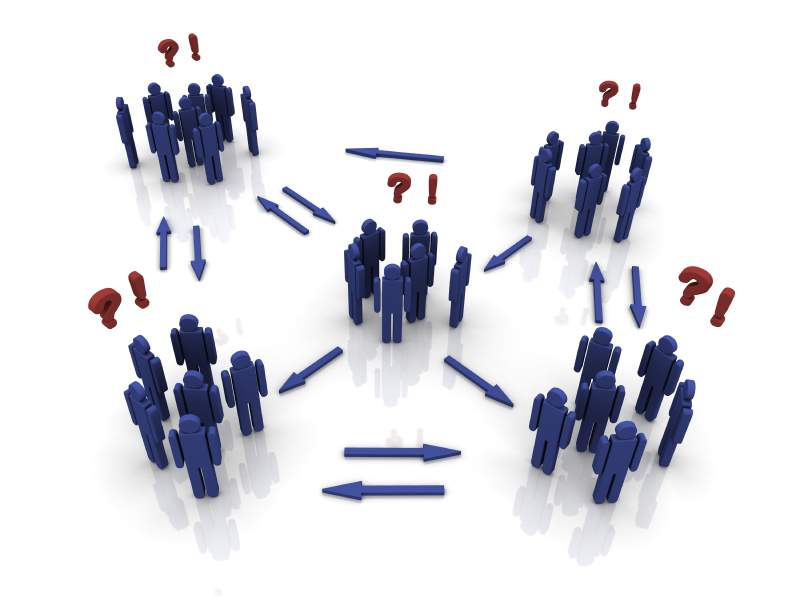 - СМИ,
- исполнительной и законодательной власть,
- простыми гражданами,
- представители религиозных конфессий,
- субъектами культуры и спорта (библиотеки, музеи, театры и т.д)
Создание плана работы
Создание плана работы организации во внешнем секторе:
- какие мероприятия могут помочь преодолеть социальную трудность той или иной социальной категории,
- определение приоритетов эффективных форм работы (акции, перформансы и т.д)

Создание плана работы НКО во внутреннем секторе,
- подготовка к реализации того или иного проекта силами членов организации,
- назначение ответственных координаторов за то или иное направление,
- взаимоподстраховка,
- отработка маршрутов логистик,
- делегирование полномочий,
- отчет о деятельности
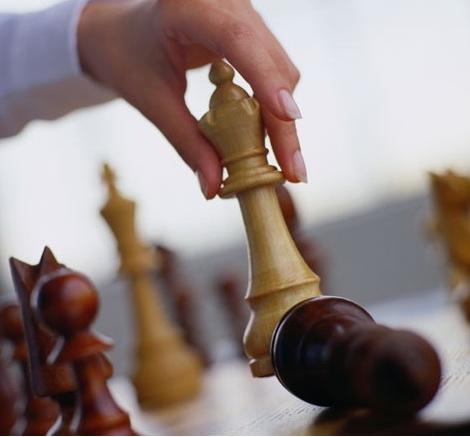 Создание собственных СМИ
- сайт,
- дайдежст,
- ТВ-Канал на Youtube и Rutube,
- собственные видеоблоги,
- газет и брошюр,
- листовок,
- визиток,
- создание информационных поводов для СМИ,
- написание пресс-китов, пресс релизов, пост- релизов (информационное сопровождение проекта и деятельности НКО в СМИ)
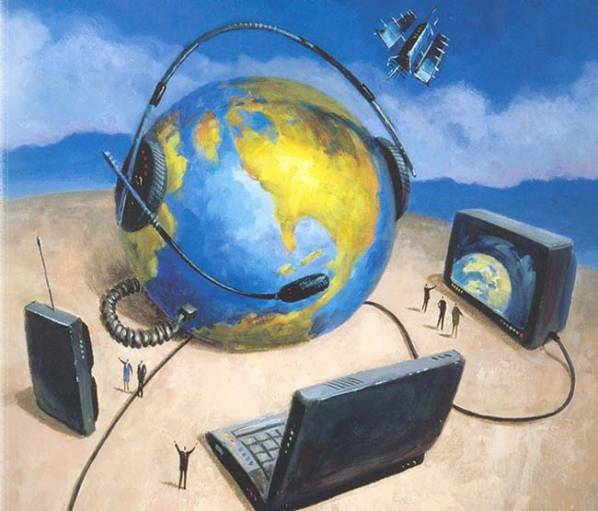 Реализация проектов с участием других субъектов
- другие НКО и фонды местного сообщества,
- органами законодательной и исполнительной власти
- представителями СМИ
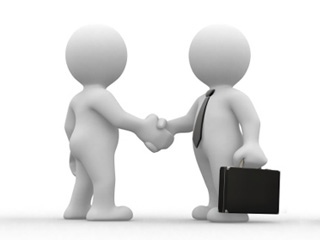 Субъекты взаимодействия
Обучение технологиям работы НКО
- социальное проектирование,
- безгрантовая деятельность,
- командообразование,
- написание грантовых проектов и программ,
- фандрайзинг,
- тайменеджмент,
- сторлитинг (история),
- формирование портфолио дел НКО,
- создание традиций НКО
Определение вектора развития НКО
- от простого к сложному,
- от ненужного к нужному (эмоционального к профессиональному),
- от неэффективности к эффективности,
- возможный ребрендинг НКО и даже его закрытие
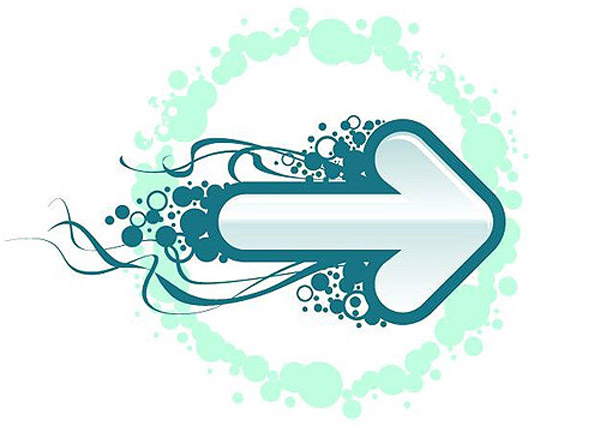 Определение критериев эффективности деятельности НКО
- цитируемость деятельности НКО в СМИ,
- наличие долгосрочных договоров о сотрудничестве с другими субъектами общественного сектора,
- наличие пула специалистов,
- наличие необходимого количества добровольцев для реализации проектов и программ НКО,
- обучение добровольцев и их сопровождение,
- включенность в процесс деятельности НКО простых граждан,
- включенность в процесс работы НКО представителей бизнеса и СМИ,
- включенность в процесс деятельности НКО представителей власти и религиозных конфессий,
- доход и расход средств организации,
- наличие собственного офиса,
- наличие опыта социального проектирования,
- опыт публичных слушаний,- опыт участия в конференциях, семинарах и круглых столах,
- опыт включенности в межсекторные комиссии и комитете органы исполнительной и законодательной власти,
- наличие опыта грантовой деятельности,
- наличие опыта проведение мелких и крупных проектов и программ,
- наличие опыта создания методических и презентационных материалов,
- новый вектор НКО- внедрение в общественно-политическое пространство как структура способная менять социальную реальность.
Вывод!
Главным критерием эффективности НКО является не количество сделанных мероприятий или добровольческого замеса, а то: 

Как изменилась качество жизни социальной группы;
Каков вектор ее развития и как изменилось отношение к ней со стороны общества, власти, бизнеса и СМИ. 

Именно в этом пространстве им предстоит делать свои жизнеутверждающие шаги, и чем качественнее работа НКО, тем более тверды шаги тех, ради кого это самое НКО создавалось.
Спасибо за внимание!Полетели вместе..
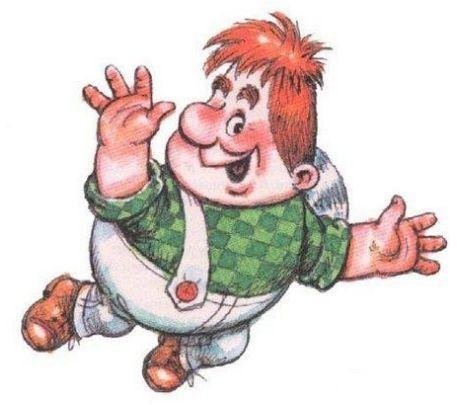 Мои контакты:
8 9104703063
Скайп: gezalov_sasha
Сайт: gezalov.net